https://climatealliancemap.org/
[Speaker Notes: The first 5 slides come from Dr. Tracey Osborne, School of Geography and Development, University of Arizona.  She uses conservative estimates of international climate scientists for the climate mapping and carbon that can be burned before most serious climate impacts occur such as  with sea level rise and flooding of low lying areas like impoverished nation of Bangladesh and much of Florida and disappearance of small island nations.   Last two slides are photos I have taken.

-Bob Zeigler]
Carbon Budget
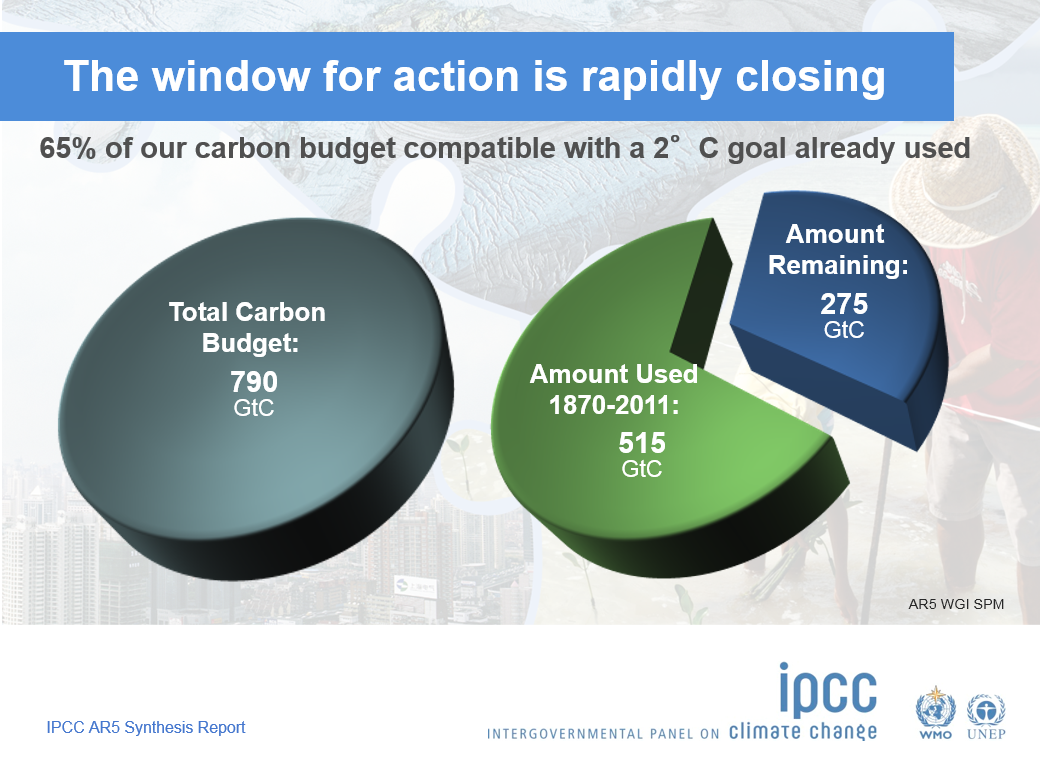 Unburnable Carbon
With CCS technology
University of College London study finds the following must stay underground:
82%: Coal
49%: Natural gas
33%: Oil

Fossil fuel development in the Arctic, any exploitation of unconventional oil, and any further investment in new fossil fuel resources are inconsistent with CC mitigation efforts.
[Speaker Notes: From University of Arizona Climate Alliance Mapping project Web Page

during COP21, indigenous peoples and their allies released a declaration urging world governments to keep fossil fuels in the ground.

These actions are supported by recent research, which concludes that globally, over 80% of coal, 50% of gas and 30% of oil reserves are “unburnable” before 2050 under the goal to limit average temperature rise to no more than 2°C. However, the 2015 Paris Climate Agreement recognizes that a 1.5°C warming limit will better protect the most vulnerable communities from the worst impacts of climate change. Studies show that 1.5°C requires a transition to net zero carbon emissions worldwide to be achieved between 2045 and 2060. This requires that more than 80% of known fossil fuel reserves remain in the ground.]
Why Protest over Continued Shipment and Storage of Proppants at Olympia Port
[Speaker Notes: Many people have testified  at Port hearing on  impacts of Port’s shipping fracking proppants including young people on how this action of the port was robbing them of a future.  The Port Commission was non responsive and continued to ship more fracking materials and have them stored on port property for future shipments and resulting frustration in our communities.]
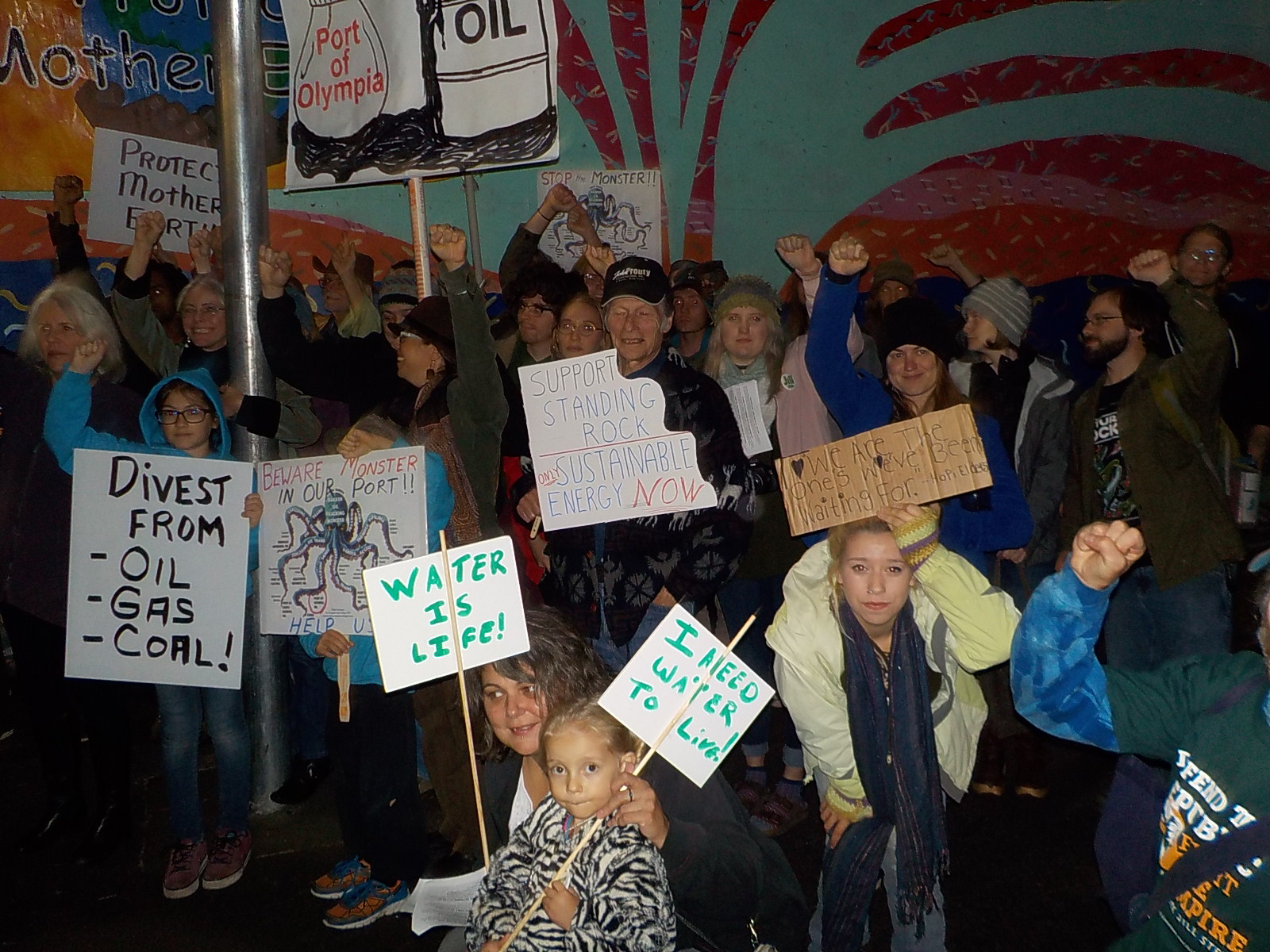